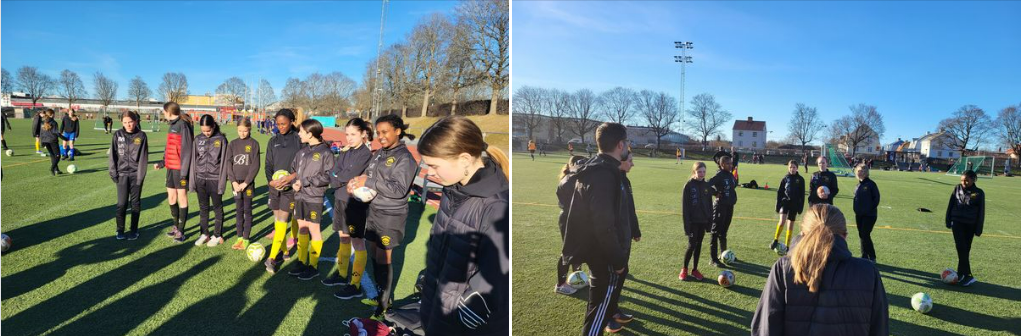 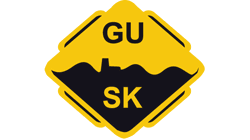 Nu börjar säsongen!Kick off 2024 GUSK F10
Seriespel 2024
Vi är 26 spelare i laget 
Ny lagledare – Marie Pettersson
Vi har anmält lag i 2 serier, alla kommer att få chans att spela i båda serierna  
12-13 spelare per match
Det blir ca 1 match/vecka
Vi samarbetar med F11 och även 09 
Seriespelet börjar 5 maj 
Seriespelet fortsätter i höst aug-okt
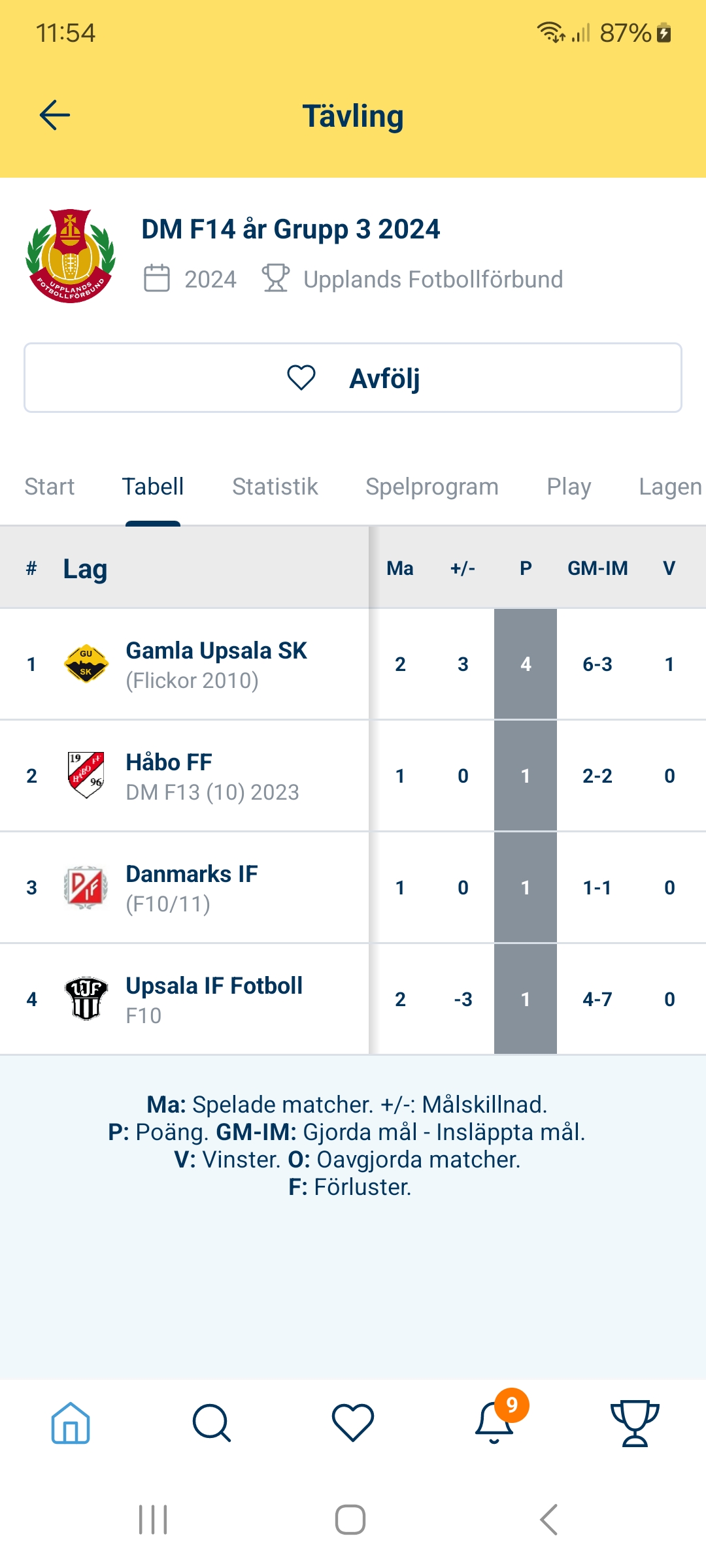 Distriktsmästerskap (DM) – Vilka blir Upplandsmästare?
Våra serier
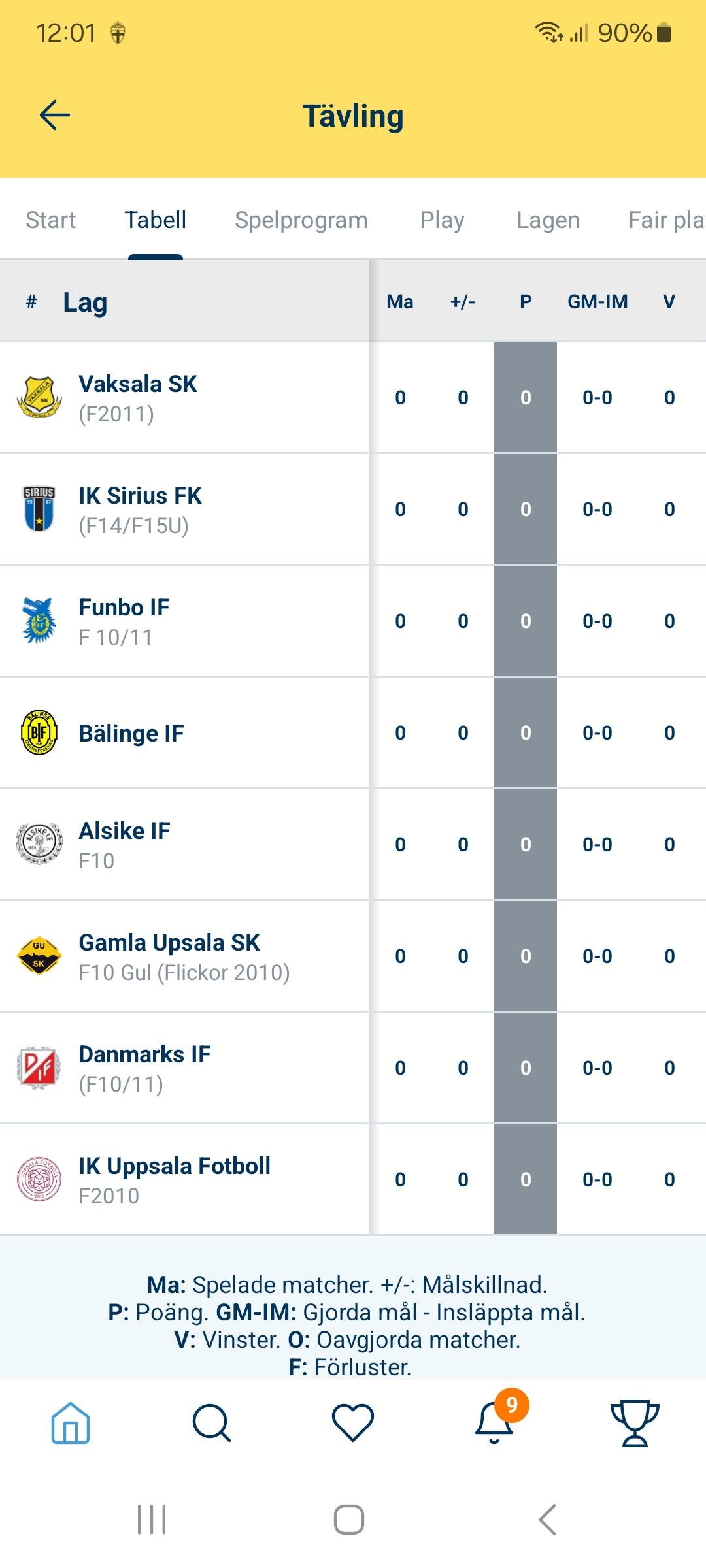 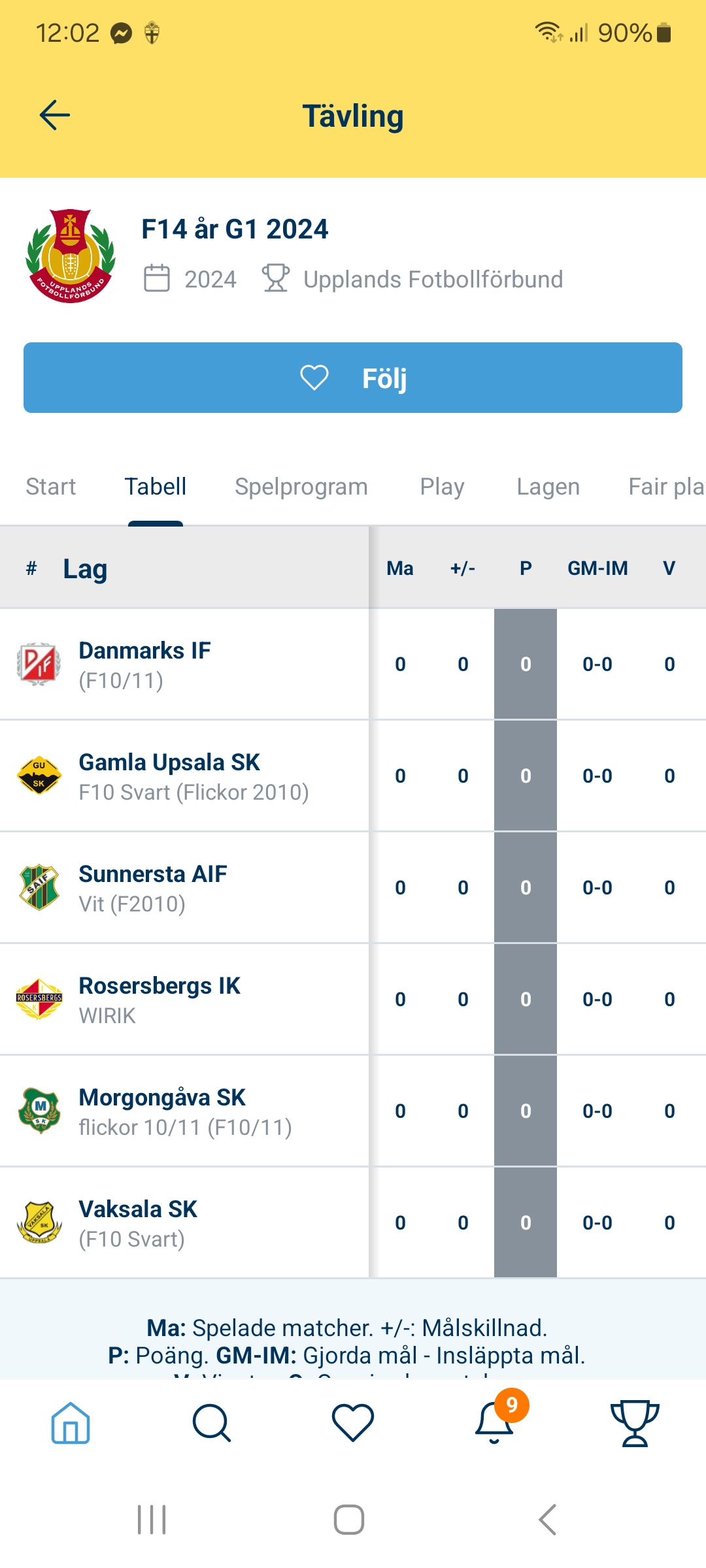 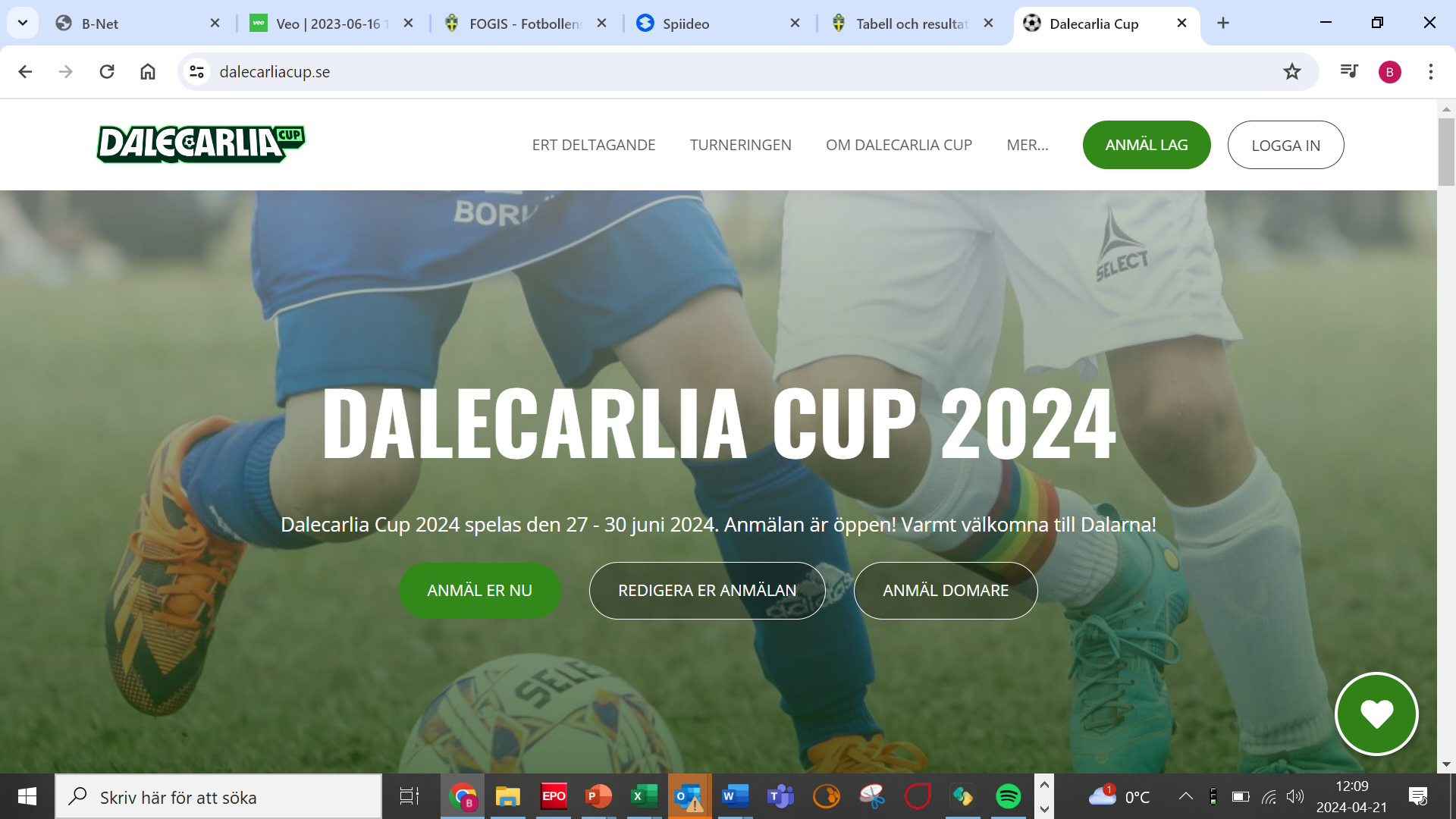 Dalecarlia cupBorlänge 27/6 – 30/6 Boende med laget på skola  Alla matcher på samma ställe Bra möjligheter till aktiviteter, bad etc. 23 spelare anmäldaSpela med 2 lag – fyller på med spelare från F11
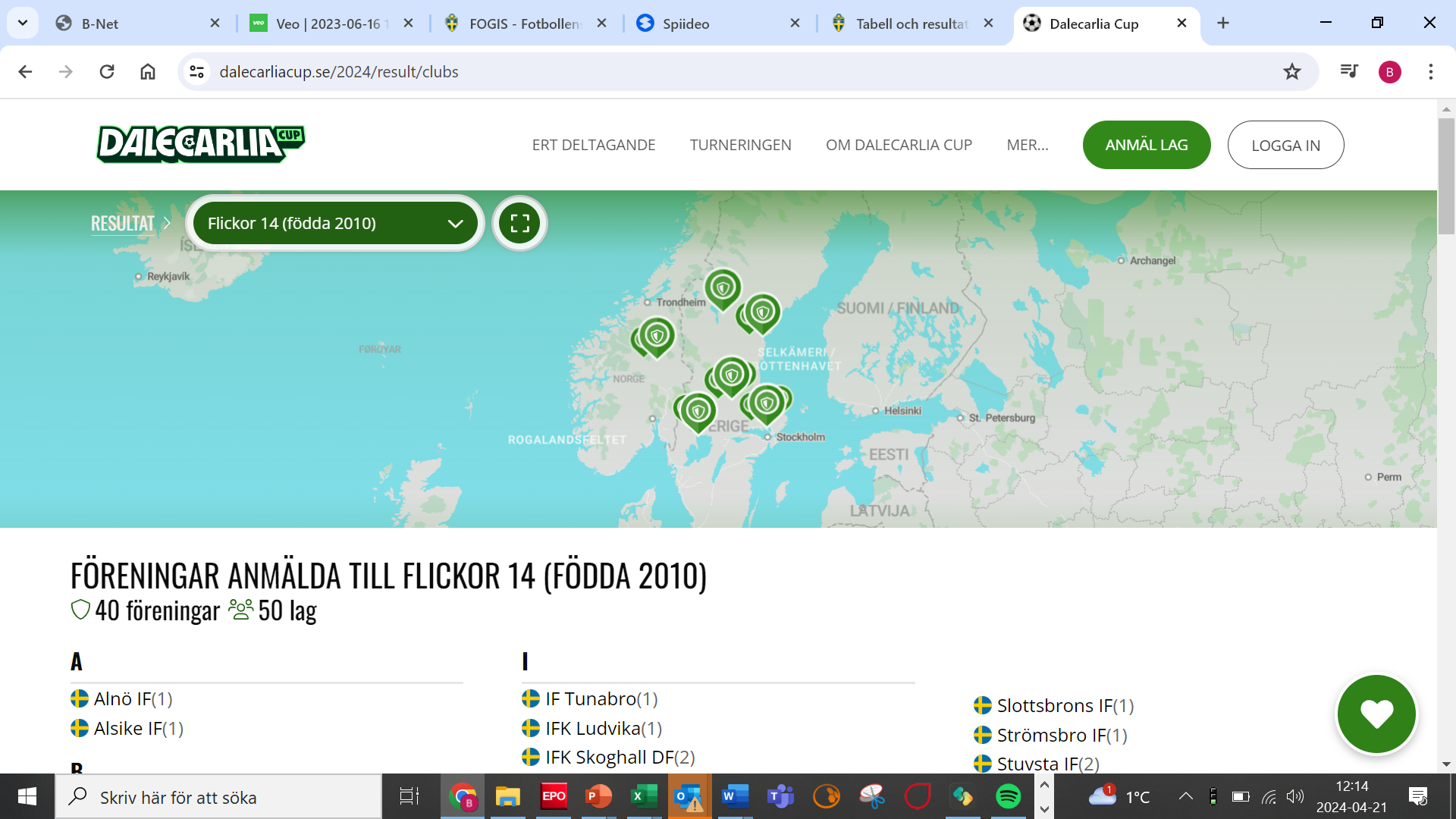 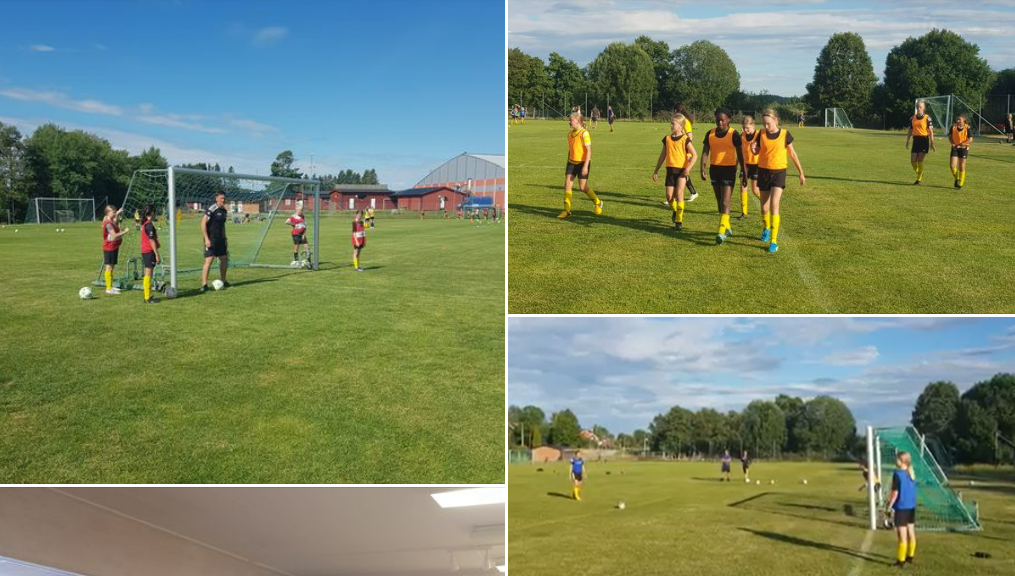 Rimbolägret 2024
2-4 augusti i år 
Vi bor och tränar ihop med F11, F12 och F13
Ni kommer vara ledare i era lag/grupper
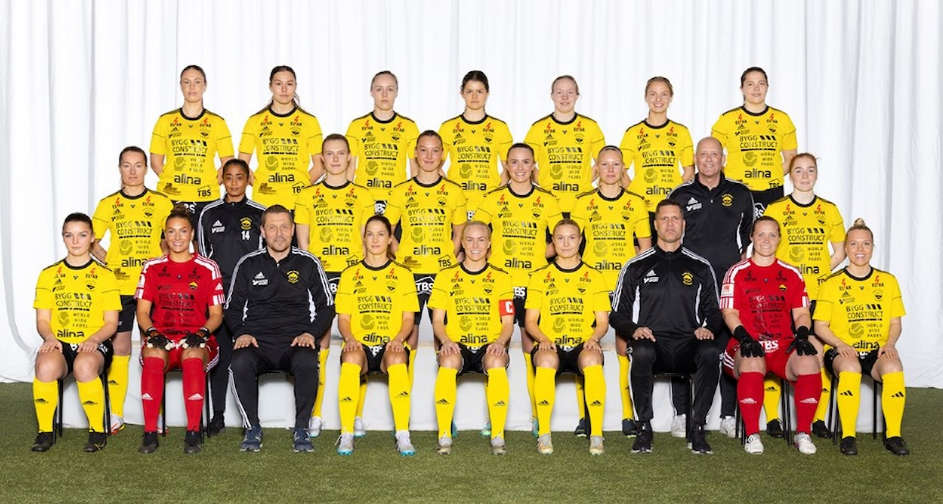 Bollisuppdrag och kolla på damlagets matcher
Som vanligt kommer vi vara ”bollisar” på minst en av damlagets hemmamatcher på Löten 
Gå gärna och titta och stötta damlaget på deras matcher
Vi ska försöka ordna med besök från damlaget på våra träningar
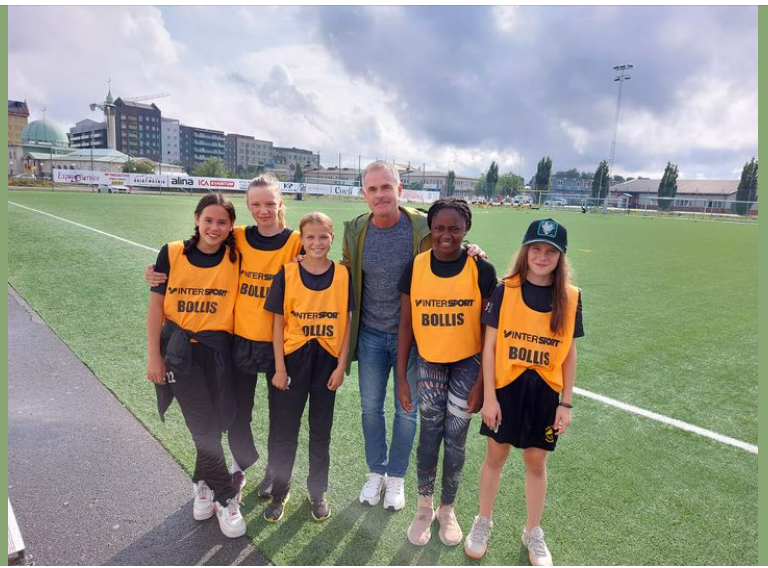 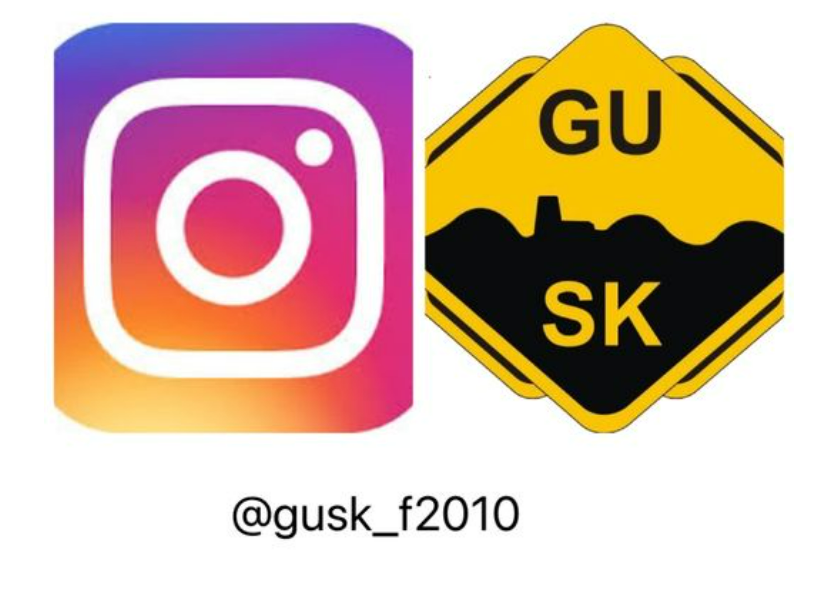 Laget finns på Insta
Skaffa appen Min fotboll
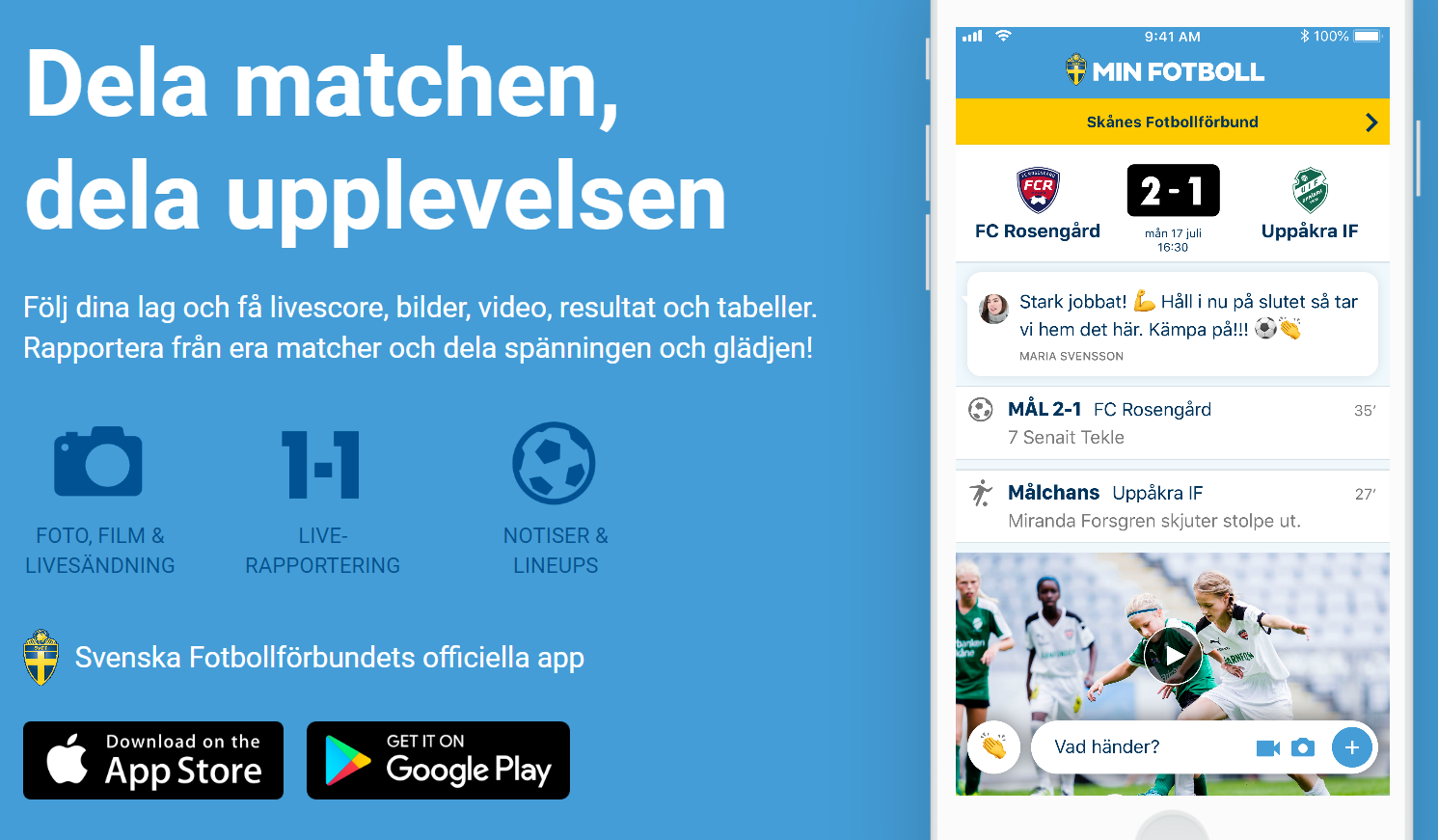 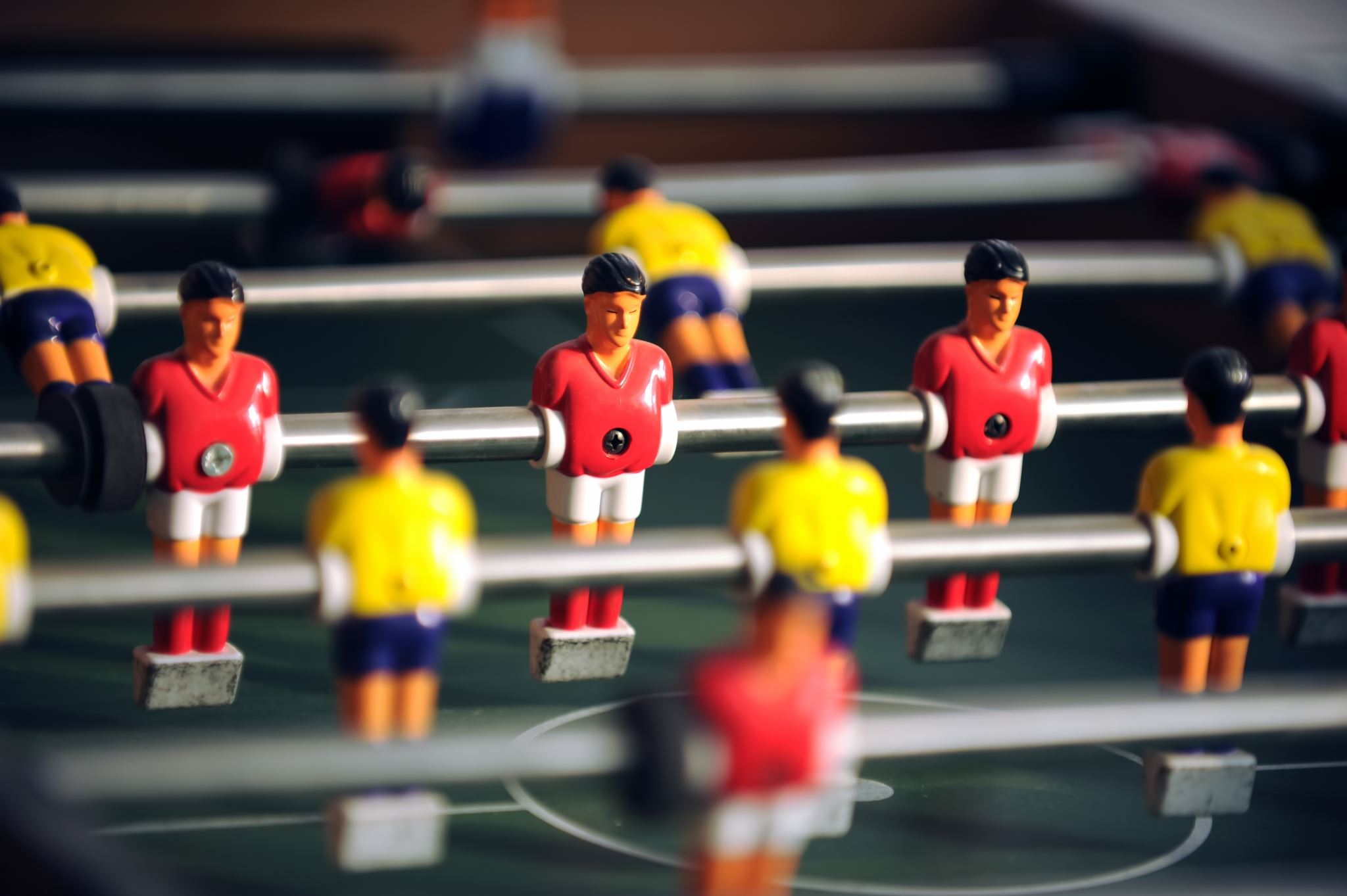 Det här gäller i laget
Hur vi ska behandla varandra, domare, motståndare och inlånade spelare/provspelare
Var snäll mot varandra och respektera varandra. Glädjas för framgångar, peppa vid motgångar
Berömma och supporta varandra
Hjälpa varandra
Vi hälsar på varandra när vi ses 
När vi delar upp laget på träningar t.ex. så respekterar man det och försöker inte påverka uppdelningen
Respektera domarens beslut
Inte lägga tid och energi på hur motståndarlaget beter sig 
Vi tackar ALLTID domare och motståndare efter match
När vi lånar in spelare ska vi välkomna dem, inkludera dem i diskussioner etc. De ska känna sig som del av laget
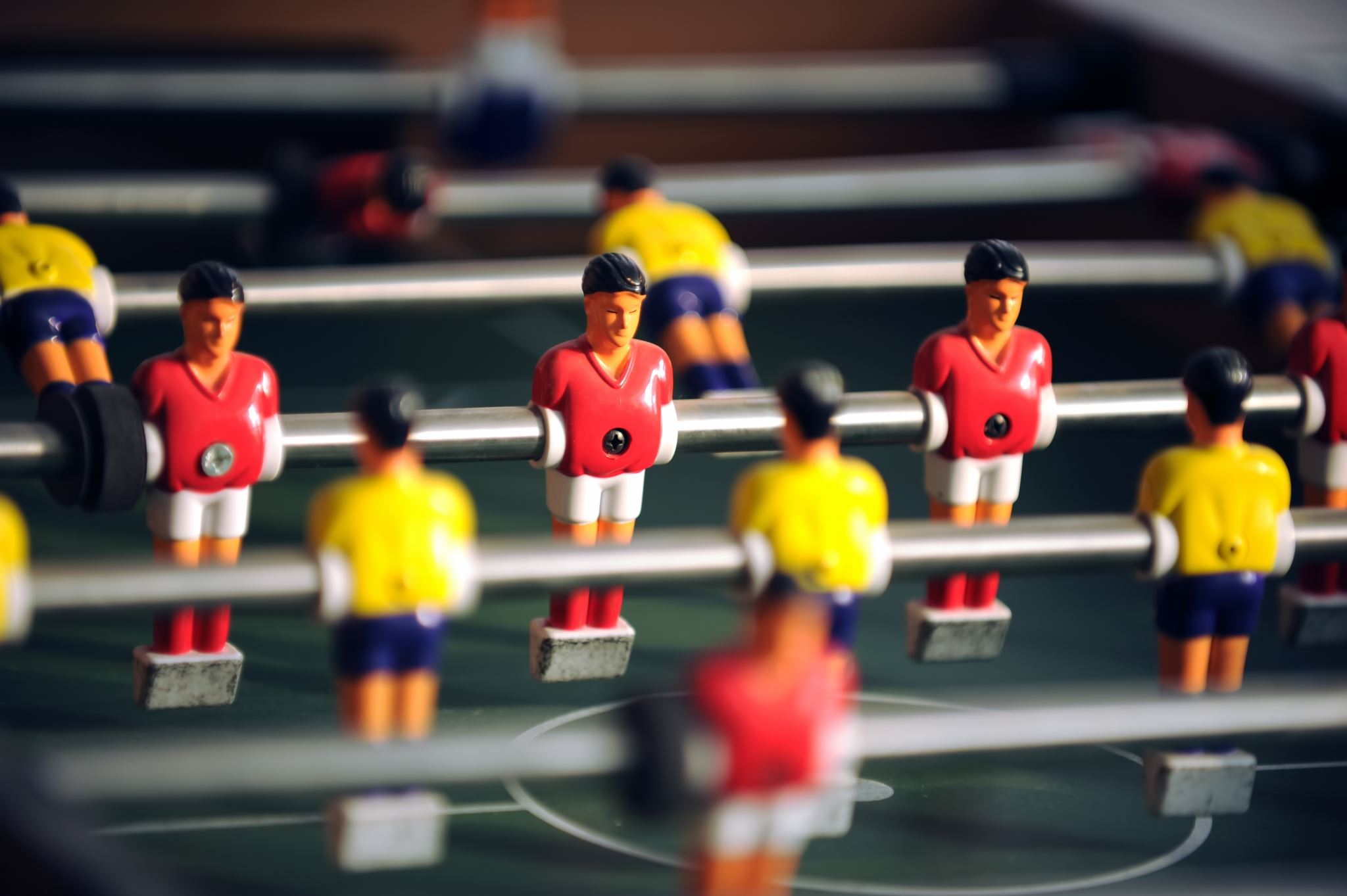 Det här gäller i laget
Vad ska vi förvänta oss av varandra i samband med träning och match
Alla kämpar och gör sitt bästa på plan, oavsett träning eller match
Vi ska vara peppade, laddade och hålla fokus
Inte ge upp, trots att det kan kännas motigt
Ledarna ska föregå med gott exempel, inte kommentera domarens insats etc
Ledarna önskar att de beslut som fattas inför och under match respekteras, tex laguppställningar och byten
Vi förbereder oss inför match, tex äta och sova ordentligt
Vi kommer förberedda till träning och match genom att ha ätit och sovit ordentligt, och har rätt utrustning med
Efter match samlas vi kort för att prata om hur matchen varit, vad som gått bra och vad vi kan göra annorlunda